Кафедра общественного здоровья и здравоохранения №1
ДИНАМИКА НАСЕЛЕНИЯ. ЕСТЕСТВЕННОЕ ДВИЖЕНИЕ (ВОСПРОИЗВОДСТВО) НАСЕЛЕНИЯ

К.м.н., доцент Колосова Е.Г.
Естественное движение (воспроизводство) населения –это совокупность таких демографических явлений, как рождаемость, смертность, в том числе младенческая и материнская смертность, естественный прирост населения, брачность, разводимость, средняя продолжительность предстоящей жизни и т.п.
Статистические показатели рождаемости
Общий коэффициент рождаемости.

Специальные коэффициенты рождаемости (плодовитости):
	- общая плодовитость;
	- брачная плодовитость.

Возрастные коэффициенты рождаемости (плодовитости).
Чтобы исключить влияние возрастно-полового состава населения на показатели рождаемости и определить, в какой мере живущее поколение воспроизводит себе смену, рассчитываются коэффициенты воспроизводства населения: 

коэффициент суммарной плодовитости (число детей, рожденных 1000 женщин за весь плодовитый период их жизни, разделенный на 1000, при расчете на 1 женщину (оптимально – 2,7);

брутто–коэффициент, или валовый показатель воспроизводства - это число девочек, рожденных одной женщиной за весь репродуктивный период жизни;
 
нетто–коэффициент, или очищенный показатель воспроизводства - это число девочек, рожденных одной женщиной за весь репродуктивный период ее жизни и доживших до возраста, в котором находилась женщина при рождении этих девочек.
Суммарный коэффициент рождаемости (число детей в расчете на 1 женщину) по России



Оренбургская область 
2019 г – 1,7
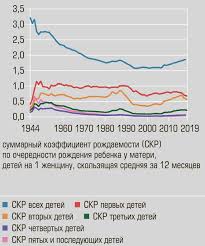 Критерии оценки уровней рождаемости
По классификации ООН различают три типа максимальной плодовитости:
 1) ранний тип – максимум плодовитости приходится на возрастную группу 20–24 года;
 2) поздний тип – максимум плодовитости падает на возраст 25–29 лет; 
3) широкий тип – повозрастные коэффициенты плодовитости в возрасте 20–24 и 25–29 лет мало отличаются, но значительно превосходят коэффициенты в других возрастных группах.
Примерные оценки уровней показателей рождаемости, общей и младенческой смертности
 (на 1000 населения)
Статистика смертности
Смертность населения -  процесс естественного сокращения численности людей за счет случаев смерти в конкретной совокупности населения за определенный период времени.
Статистические показатели смертности
Общий коэффициент смертности.
Возрастно-половые и групповые коэффициенты.
Показатели структуры смертности по причинам.
Коэффициент материнской смертности.
Младенческая смертность.
Перинатальная смертность.
Коэффициент мертворожденности.
Динамика показателей естественного движения в Российской Федерации, 1940 – 2019 гг. (на 1000 населения)
Структура общей смертности по основным классам причин (в % к итогу)
Показатели естественного движения населения Оренбургской области
Оценка уровня общей смертности
Материнская смертность
Материнская смертность – смерть женщины, наступившая в период беременности, независимо от ее продолжительности и локализации, или в течение 42 дней после ее окончания от какой-либо причины, связанной с беременностью, отягощенной ею или ее ведением, но не от несчастного случая или внезапно возникшей причины. 
	 
«Поздняя материнская смертность» – это смерть женщины от непосредственной акушерской причины или причины, косвенно связанной с беременностью, наступившей в период, превышающий 42 дня после родов, на не менее чем через год после родов.
Материнская смертность 

- один из основных интегрирующих показателей здоровья женщин репродуктивного возраста и качества работы родовспомогательных учреждений.
Случаи МС подразделяются на две группы:

смерть непосредственно связанная с акушерскими причинами: в результате осложненного течения беременности, родов или послеродового периода, а также в результате диагностических вмешательств и неправильного лечения;

смерть косвенно связанная с акушерскими причинами: смерть в результате имевшегося ранее или развившегося в период беременности заболевания, вне связи с непосредственной акушерской причиной, но отягощенного физиологическим воздействием беременности.
Динамика материнской смертности В Оренбургской области, 2000 – 2019 гг.
Структура материнской смертности по основным причинам в Российской Федерациив 2018 г. (в % к итогу)
Младенческая смертность
Младенческая смертность – смерть детей на первом году жизни.

Она включает:
раннюю неонатальную смертность (в первые 7 дней или 168 ч жизни);
позднюю неонатальную смертность (на 2 – 4 неделях жизни или с 8 по 28 сутки);
неонатальную смертность (в первые 4 недели жизни или от 0 до 28 дней);
постнеонатальную смертность (с 29-го дня жизни и до 1 года).
   
антенатальный период              0-7 дней          8-28 дней
С 29 дня до года
Роды
0-28 дней
1 год
22 недели
беременности
Динамика показателей младенческой смертности в Российской Федерации и Оренбургской области, 1940-2019 гг. (на 1000 родившихся живыми)
Показатель младенческой смертности рассматривается как оперативный критерий оценки санитарного благополучия населения, уровня и качества медико-социальной помощи, эффективности и качества работы акушерской и педиатрической службы. Величина младенческой смертности служит мощным информативным показателем уровня социально-экономического развития страны.
Структура младенческой смертности по основным причинам в Российской Федерации и Оренбургской области, 2018 г. (в % к итогу)
Перинатальная смертность
Перинатальный период начинается с 22 недели внутриутробной жизни плода и заканчивается спустя 7 полных дней (168 ч) после рождения.

Включает в себя три периода:
антенатальный (с 22 недели беременности до родов);
интранатальный (период родов);
постнатальный (первые 7 дней или 168 ч жизни) – соответствует раннему неонатальному периоду.
     Каждому периоду соответствует свой показатель смертности.
Перинатальная смертность (вокруг родов) исчисляется по все трем периодам.
Антенатальная и интранатальная смертность в сумме дают мертворожденность.

     
    Мертворождением является момент отделения плода от организма матери посредством  родов при беременности 22 недели и более при массе тела новорожденного 500 грамм и более (или менее 500 грамм при многоплодных родах) или в случае, если масса тела ребенка при рождении неизвестна, при длине тела новорожденного 25 см и более при отсутствии у новорожденного признаков живорождения (в ред. Приказа МЗ РФ №7Н от 16.01.2013).
Коэффициенты смертности в Российской Федерации и Оренбургской области в 2018 г.
Репродуктивные потери
Включают все плодовые и материнские потери на протяжении всего срока гестации и 42 дней после ее прекращения.

В репродуктивные потери входят:
перинатальная смертность;
материнская смертность;
самопроизвольные выкидыши;
аборты при сроке беременности менее 22 недель;
внематочная беременность;
потери при прерывании беременности в сроки 22 – 27 недель.
Фетоинфантильные потери
Коэффициент фетоинфантильных потерь включает мертворождаемость и смертность детей в возрасте от 0 до 365 дней, что позволяет комплексно оценить потери всех жизнеспособных детей в возрасте до одного года.
Естественный прирост (противоестественная убыль) населения

 является обобщающей характеристикой роста населения.
естественный прирост населения необходимо оценивать только в соотношении с показателями рождаемости и смертности. 

Высокий естественный прирост населения может рассматриваться как благоприятное демографическое явление только при низкой смертности. Высокий прирост при высокой смертности характеризует неблагоприятное положение с воспроизводством населения, несмотря на относительно высокий показатель рождаемости. Низкий прирост при высокой смертности также указывает на неблагоприятную демографическую обстановку. 

Отрицательный естественный прирост (противоестественная убыль населения) свидетельствует о неблагополучной социально-экономической обстановке в обществе. Отрицательный естественный прирост ведет к депопуляции населения, т.е. к сокращению численности постоянного населения страны и другим неблагоприятным демографическим явлениям.
СПАСИБО ЗА ВНИМАНИЕ